A3-metoden
Introduktion till ett visuellt och effektivt verktyg vid förbättringsarbete/ problemlösning
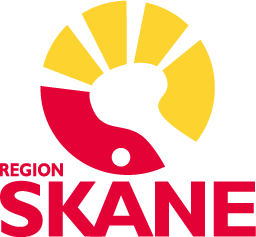 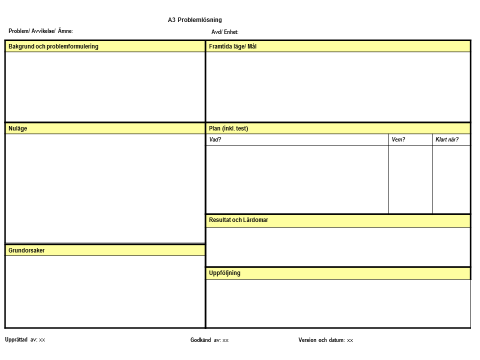 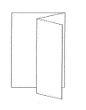 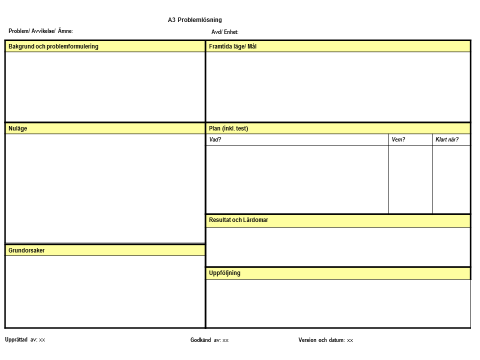 Framtid
Nuläge
A3 Problemlösning
Problem/ Avvikelse/ Ämne:
Avd/ Enhet:
Upprättad av: xx
Godkänd av: xx
Version och datum: xx
A3 Problemlösning
Problem/ Avvikelse/ Ämne:
Avd/ Enhet:
Upprättad av: xx
Godkänd av: xx
Version och datum: xx
Ordningen blir lite olika beroende på om förbättringen är problem- eller målorienterad:
Problemorienterad förbättring
Målorienterad förbättring
Formulera ert mål- vad ska förbättras
Identifiera ”mätbar egenskaper” och hur mycket?)
Beskriv vad som är viktigt (kritiskt) för kunden
Börja beskriva vad som hindrar oss att nå målet
Behandla hinder som problem (en eller flera A3:or)
Formulera ert problem
Identifiera ”mätbar egenskaper” 
Beskriv vad som är viktigt (kritiskt) för kunden
Formulera en målbild (inkl den mätbara egenskapen, ”hur mycket”)
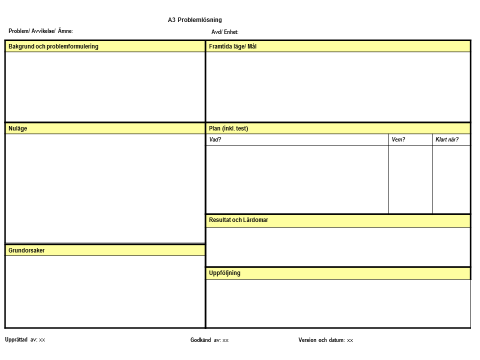 A3 Problemlösning
Problem/ Avvikelse/ Ämne:
Avd/ Enhet:
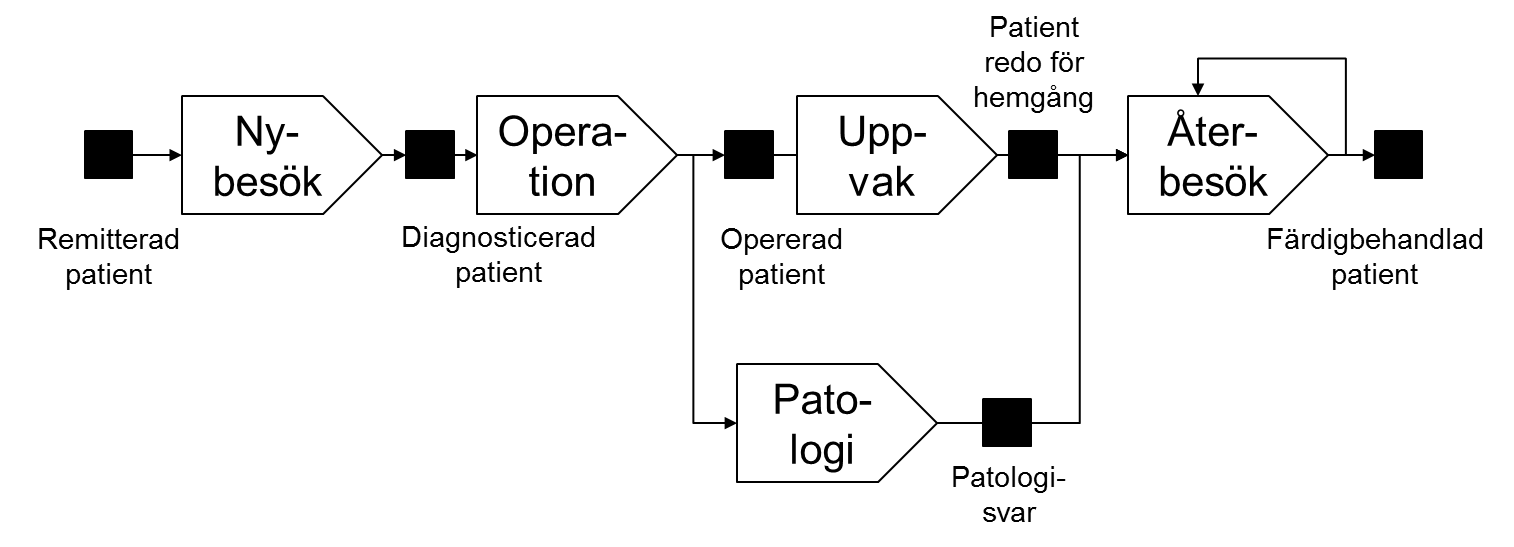 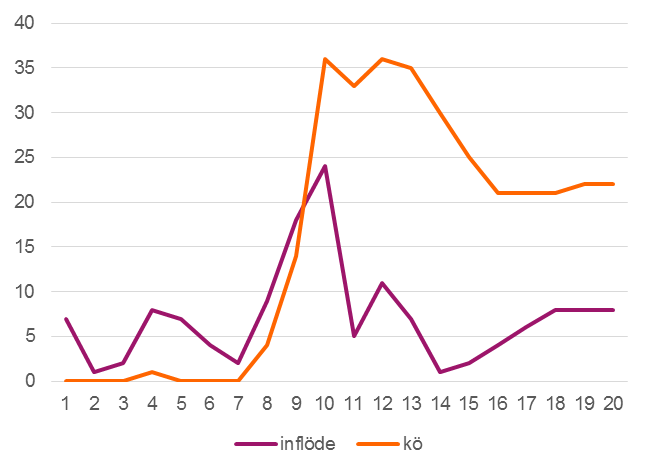 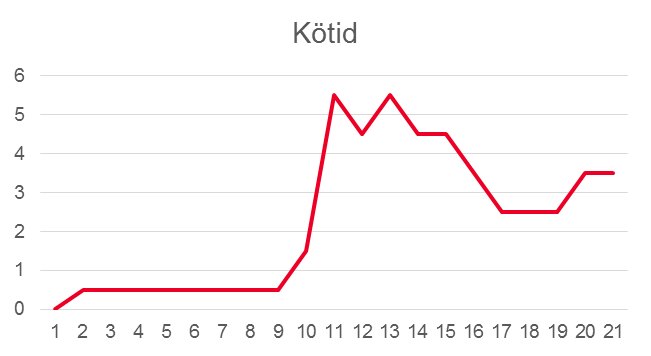 Att göra
exempel
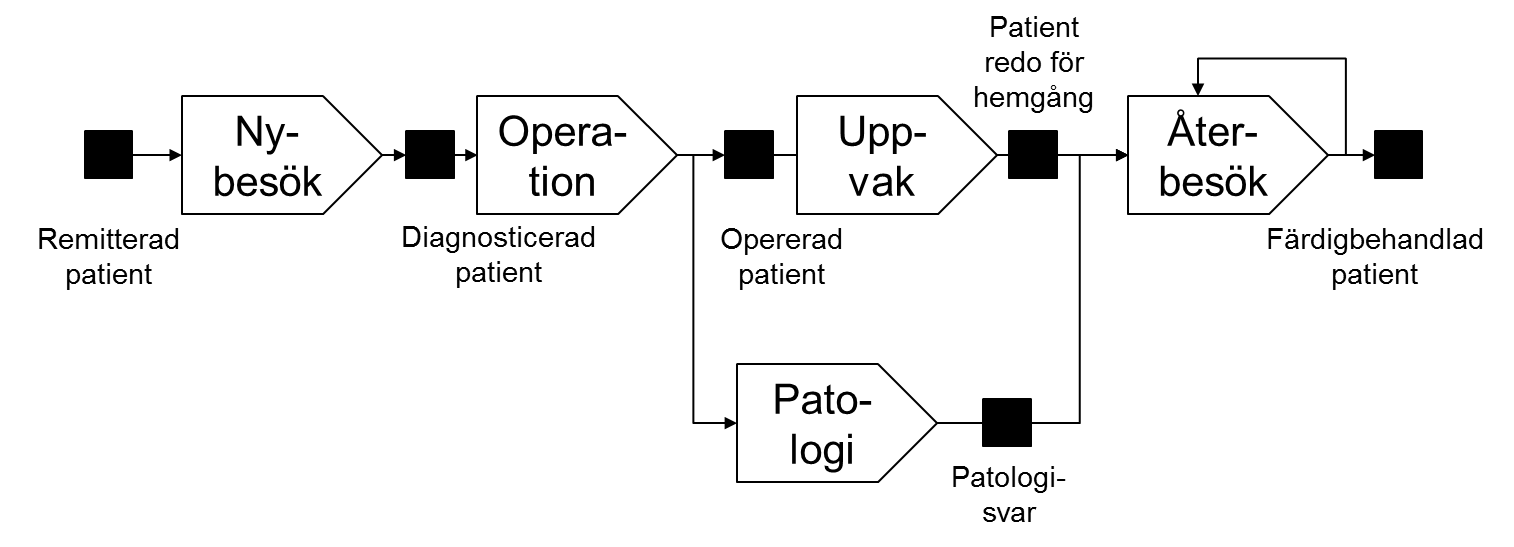 ”många återbesök onödiga”
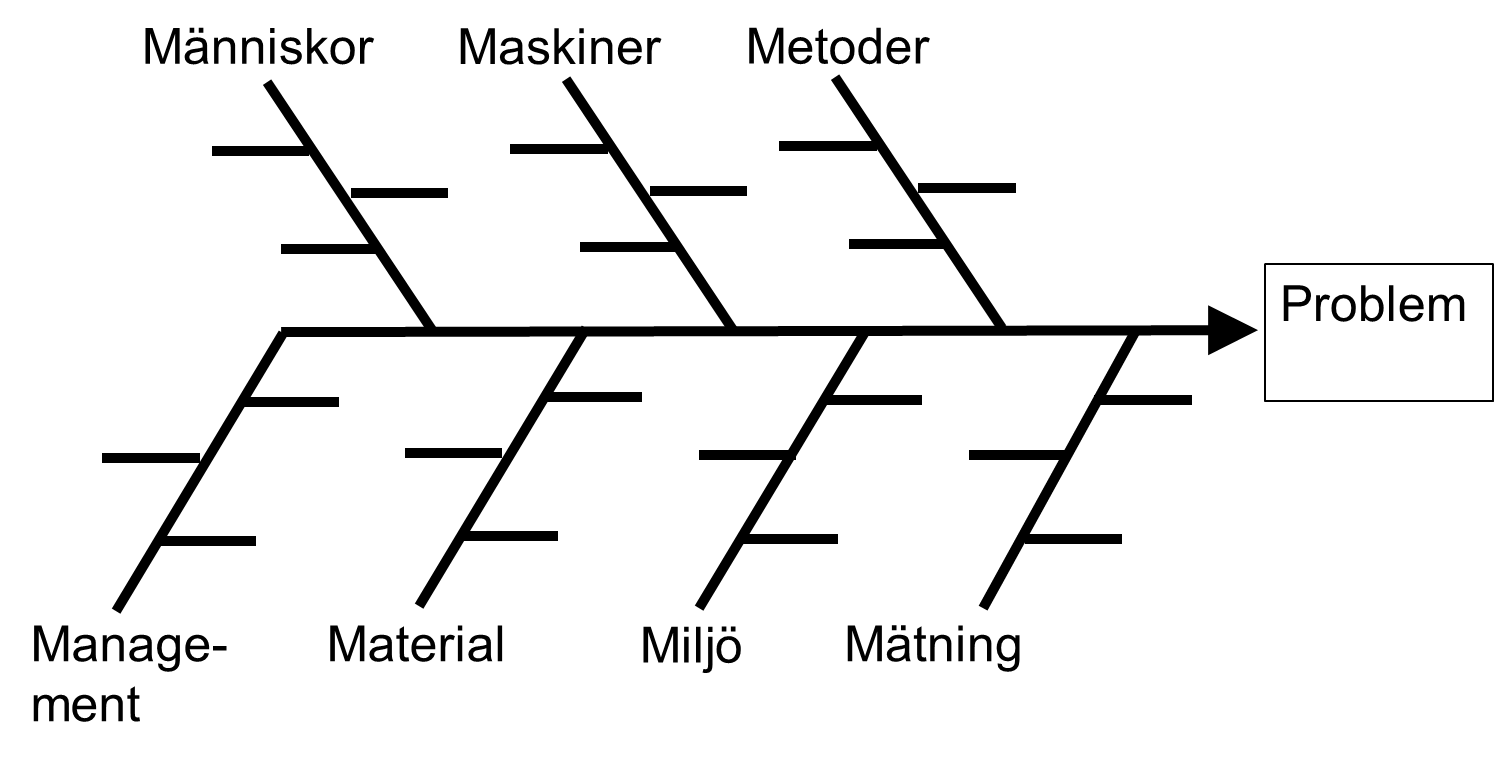 Rutiner
roller
”ingen plan för prio vid kö – görs adhoc och olika”
schema
uppföljning
”fördröjning i info om inflöde”
”schemaläggning utan redundans”
Upprättad av: xx
Godkänd av: xx
Version och datum: xx
Praktiska tips
I grunden är det ett visuellt verktyg att använda i stunden med papper och blyertspenna, men ibland är det praktiskt att jobba på datorn och att kunna spara digitalt. Här är några praktiska tips!
Jobba visuellt! 
Hellre verktyg som fiskben, processkartor, CT-träd etc än ren text
Anpassa textstorleken till utskriften. 
Kom ihåg att text som ser liten ut på skärmen kan funka i A3-format utskriven
Klistra in som bild
Om du kopierar in diagram från excel och har problem med formatet, välj ”Klistra in” och ”som bild”. Då kan du ändra storlek utan att proportionerna ändras
Skärmklippverktyget
För att klippa in diagram och bilder från andra program, använd ”Skärmklippverktyget”. 
Finns under Windows => alla program =>Tillbehör => Skärmklippverktyget
Använd mobilkameran
Har du gjort en bra handritad bild, jobbat på whiteboard eller vill visa hur något ser ut i verkligheten, ta ett foto med mobilen
Tänk på att om du använder mallen i detta dokument, är den inställd för A4-utskrift!
Koppling mellan A3 och olika förbättringskoncept
A3 och PGSA
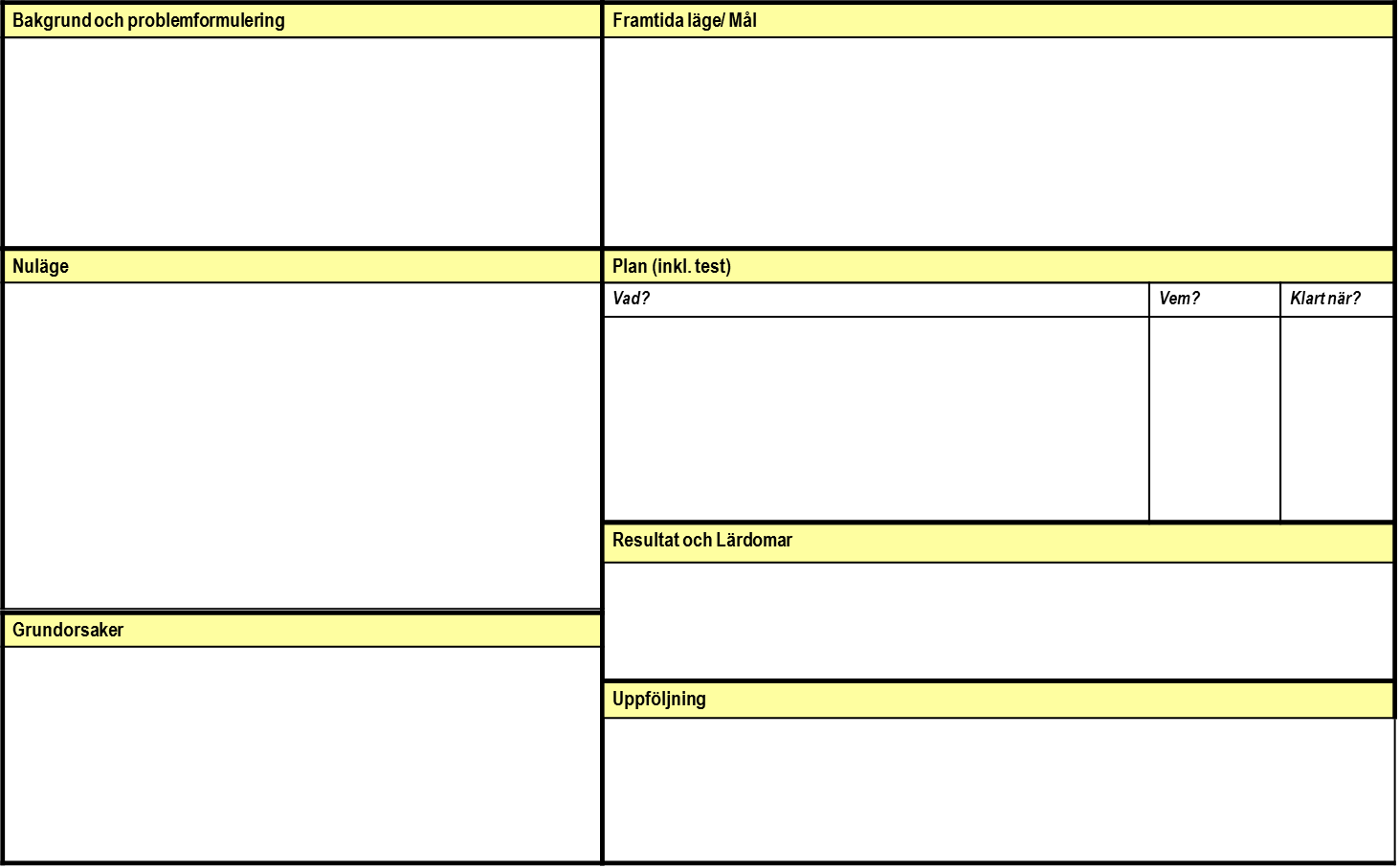 Planera
Planera
Göra
Planera
Studera/Agera
Planera
Agera
A3 och DMAIC
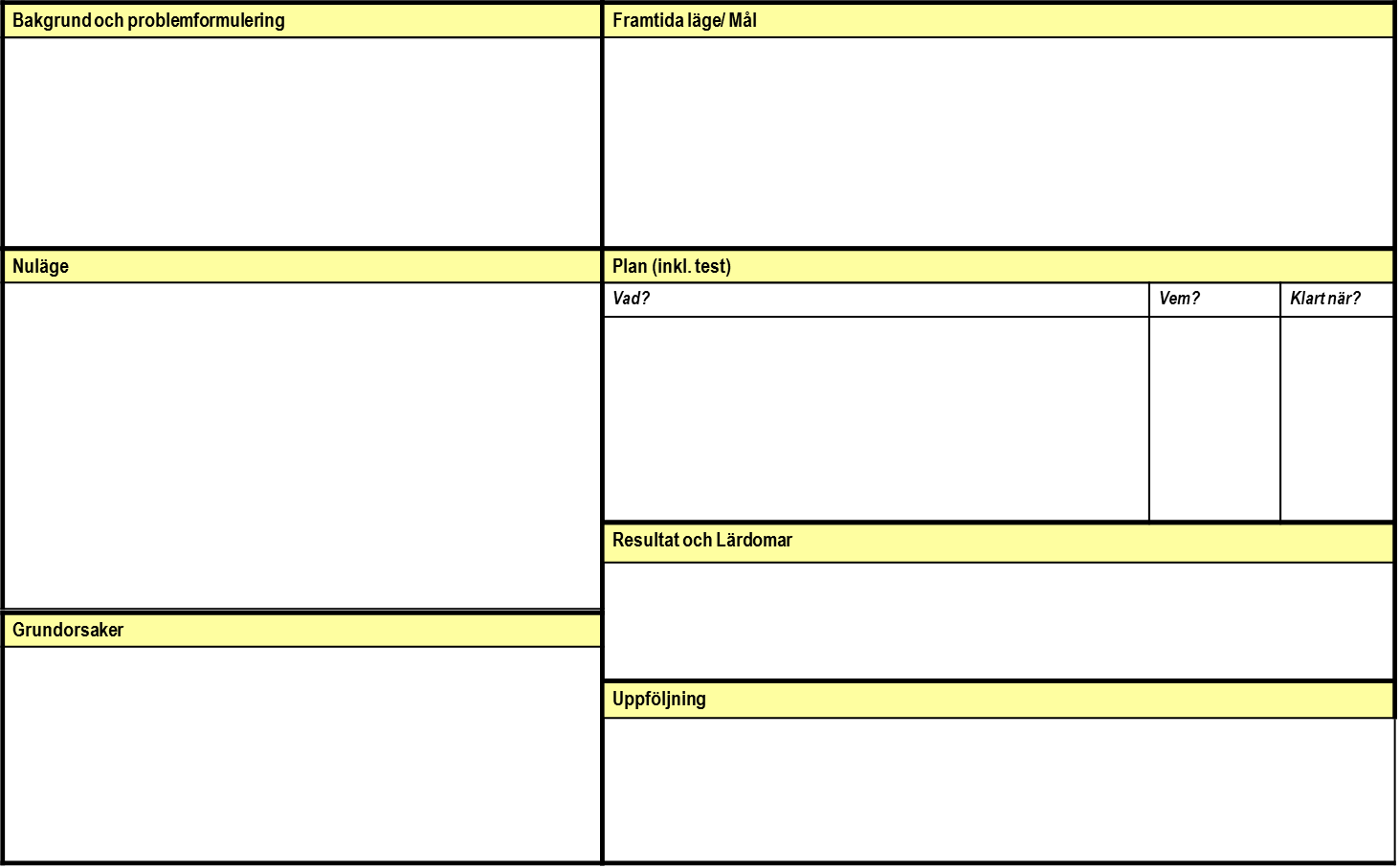 Define
Analyze
Measure
Implement
Control
Analyze
Control